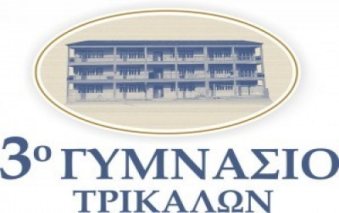 Ευρύτερη θεματική προγράμματος:
«Όψεις Βυζαντινού Πολιτισμού: Η Βυζαντινή Αρχιτεκτονική στις διάφορες χρονικές φάσεις και μορφές της» 
Σχολικό Έτος 2013-14
ΜΟΝΗ   ΟΣΙΟΥ     ΛΟΥΚΑ
«Βυζαντινά μνημεία στη φύση»Εκπαιδευτικό πρόγραμμα  πολιτισμού συντονίστρια: Αμαλία Κ. Ηλιάδη, φιλόλογος-ιστορικός, Δ/ντρια 3ου Γυμνασίου Τρικάλων
ΠΑΡΑΣΧΗ ΔΗΜΗΤΡΑ
3ο Γυμνάσιο Τρικάλων
1
Ο  Όσιος Λουκάς είναι ενδεχομένως ο δημοφιλέστερος Άγιος της Βοιωτικής γης. Καταγόταν από την Αίγινα, αλλά γεννήθηκε στη Φωκίδα, όπου είχαν μετακομίσει οι γονείς του από το φόβο των πειρατικών  επιδρομών (920 μ.Χ. ).
3ο Γυμνάσιο Τρικάλων
2
Ο Όσιος Λουκάς (29 Ιουλίου 896 – 7 Φεβρουαρίου 953 ) επέλεξε την μοναχική ζωή σε νεότατη ηλικία και μόνασε σε διάφορα μοναστήρια. Μετά από  35 έτη μοναστικού βίου, το 946, εγκαταστάθηκε στην τοποθεσία όπου βρίσκεται σήμερα το μοναστήρι του. Θεράπευε ασθενείς, συμβούλευε τους ανθρώπους σε διαφόρων ειδών προβλήματα και ήταν προικισμένος με την ικανότητα να προφητεύει το μέλλον για αυτό ήταν ιδιαίτερα γνωστός και αγαπητός.
3ο Γυμνάσιο Τρικάλων
3
Στον Στειριώτικο λόφο  χτίσθηκε μεγαλοπρεπής ναός αφιερωμένος στον Όσιο Λουκά.
3ο Γυμνάσιο Τρικάλων
4
Η μονή του Όσιου Λουκά είναι το σημαντικότερο βυζαντινό μνημείο του 11ου αιώνα. Είναι χτισμένη  στις δυτικές υπώρειες του Ελικώνα κάτω από την ακρόπολη της αρχαίας Στείριδας, κοντά στο χωριό Στείρι, στη Βοιωτία.
3ο Γυμνάσιο Τρικάλων
5
Ισχυροί τοίχοι του μοναστηριού
3ο Γυμνάσιο Τρικάλων
6
Το εσωτερικό της Μονής
3ο Γυμνάσιο Τρικάλων
7
3ο Γυμνάσιο Τρικάλων
8
Το καθολικό κτίστηκε  για  να   στεγάσει  τα  λείψανα  του  Οσίου Λουκά και  είναι η  μεγαλύτερη  εκκλησία  του  συγκροτήματος.
3ο Γυμνάσιο Τρικάλων
9
Στην κρύπτη που είναι κάτω από  το χώρο του καθολικού τοποθετήθηκε η λειψανοθήκη του Οσίου.
3ο Γυμνάσιο Τρικάλων
10
Τοίχοι στήριξης Καθολικού
3ο Γυμνάσιο Τρικάλων
11
Ο τρούλος του καθολικού
3ο Γυμνάσιο Τρικάλων
12
Το παλαιότερο κτίσμα είναι ο ναός της Παναγίας
   (με το λευκό τρούλο) που χρονολογείται μεταξύ 955 και 1000.
3ο Γυμνάσιο Τρικάλων
13
Ο τρούλος της Θεοτόκου
3ο Γυμνάσιο Τρικάλων
14